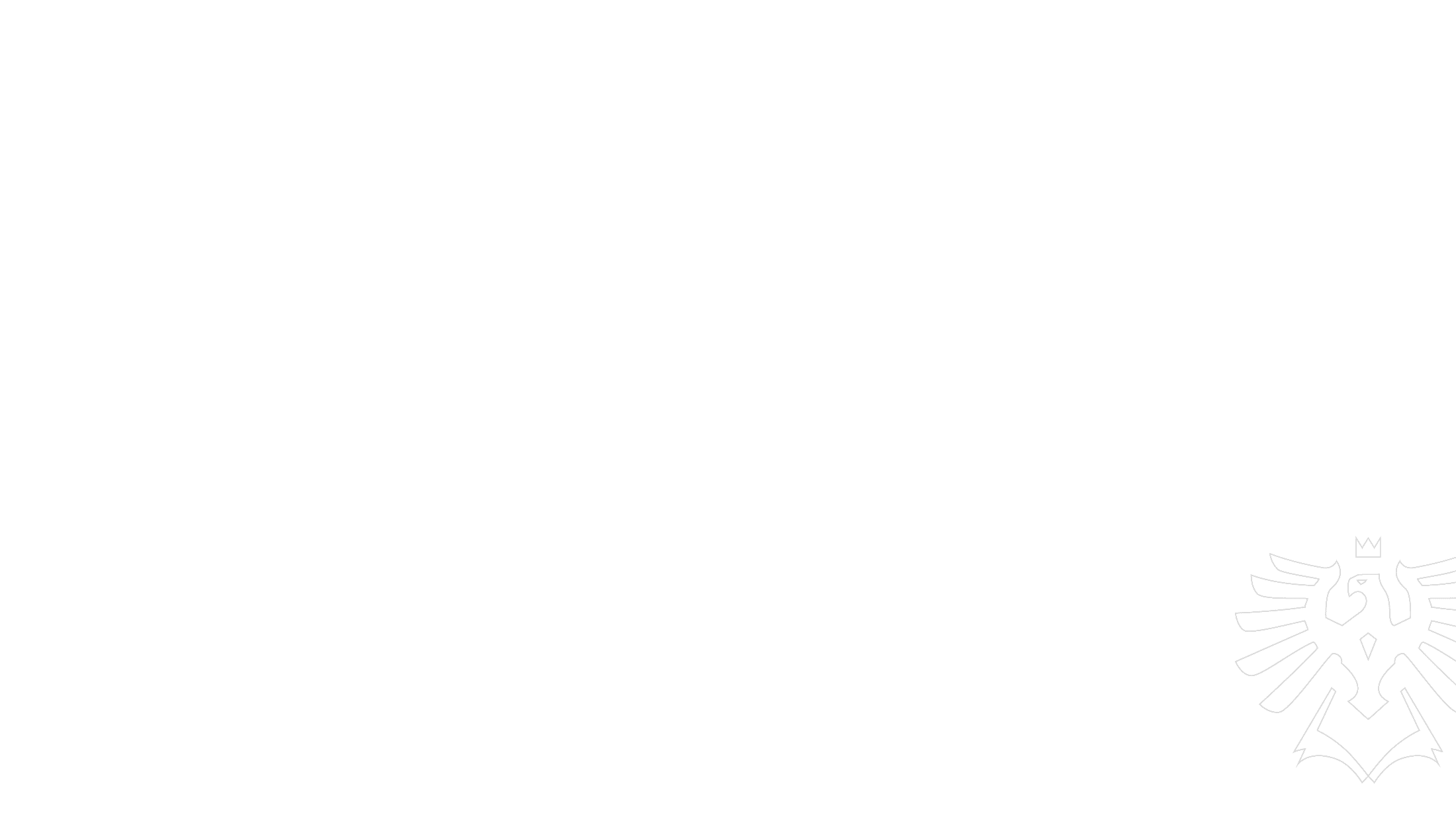 Informace k výuce
V předmětu každý rok poslední tři týdny necháváme prostor pro samostatnou práci.
Studenti pracují na svých projektech seminární práce a mohou využít zázemí fotolabu a macovny + konzultace s vyučujícím.
Letos v těchto termínech nemohu do výuky:
24.3. Festival lidských práv (program s přednášejícími)
31.3. Setkání vyučujících středních a základních škol (moderuji)
21.4. je Velikonoční pondělí (není výuka vůbec)
Slezská univerzita
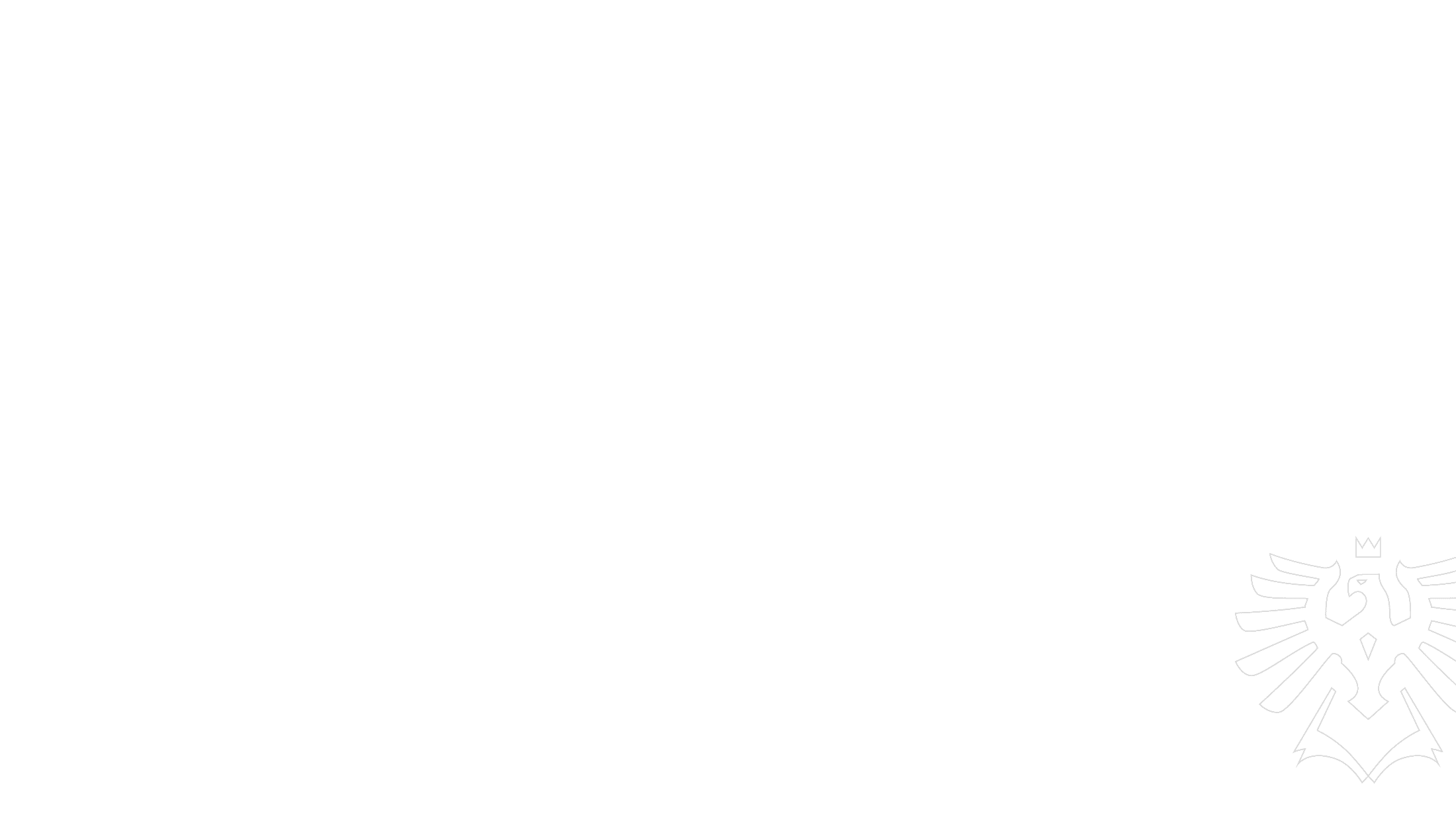 Informace k výuce
Návrh řešení je přesun samostatné práce
V těchto termínech budete pracovat na svých projektech, ale nebudu zde pro konzultace.
Jakékoliv dotazy budete směřovat na Teams.
Náhradní konzultace projektů seminární práce:
25.3. 	11:00 – 12:00
8.4.	9:00 – 10:00
Výuka bude pokračovat 
7.4. a 14.4.
Slezská univerzita
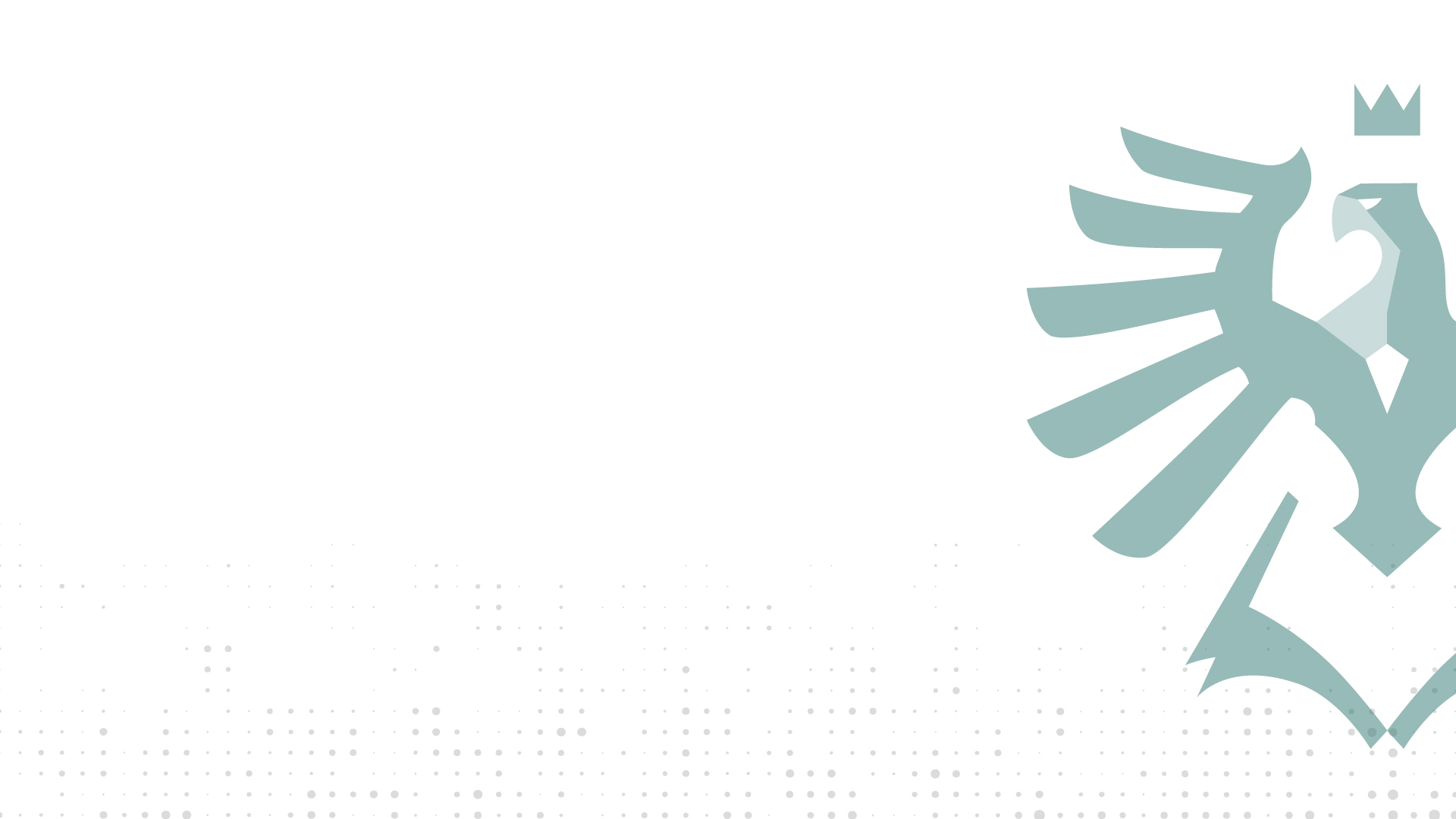 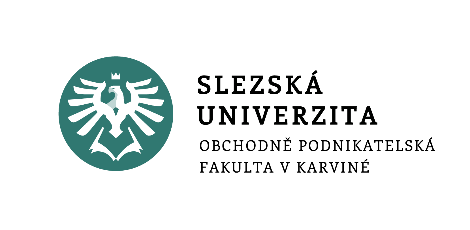 Produktová fotografie
4. seminář
Doc. Ing. Martin Klepek, Ph.D.
www.slu.cz/opf/cz
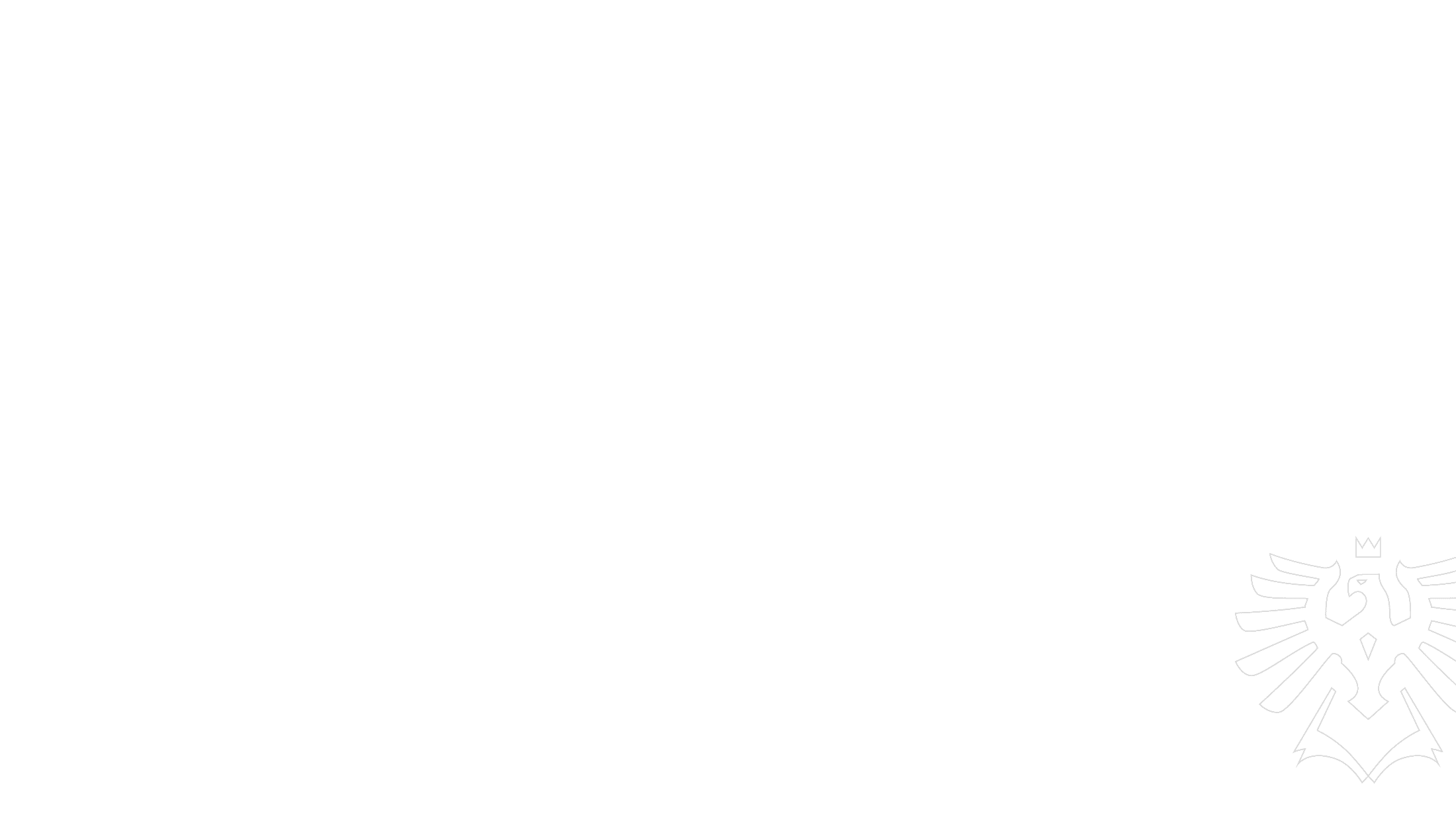 Nastavení interiéru pro produktovou fotografii
Základním krokem focení v interiéru je příprava scény. 
Začínáme nastavením pozadí, světel, stativu a odrazných desek.
Drtivá většina e-shopů prezentuje produkty na bílém pozadí tak, aby byly zobrazeny jednotně a barvy nenabourávaly celkový vzhled webové stránky.
Slezská univerzita
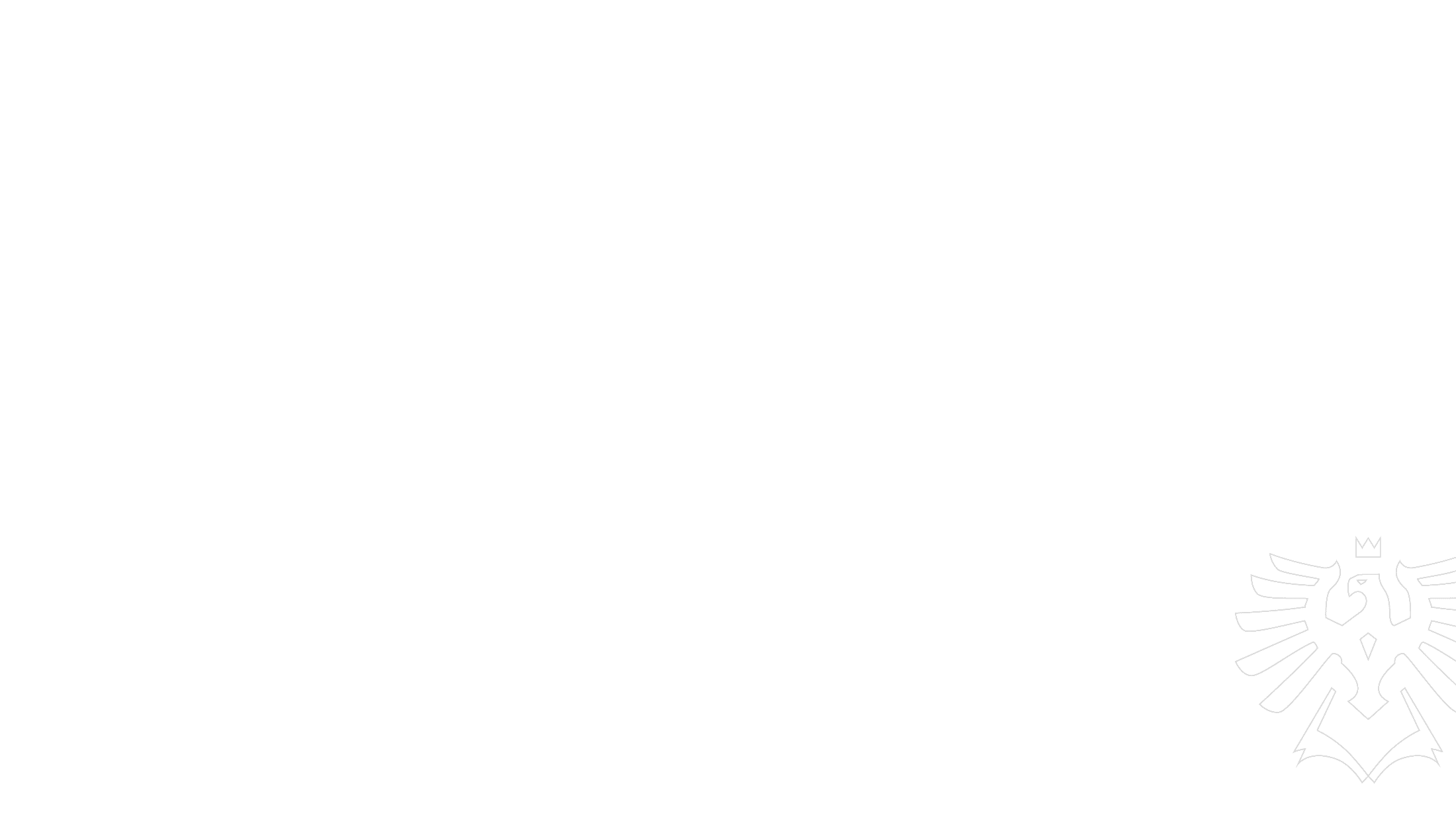 Nastavení interiéru pro produktovou fotografii
K vytvoření základního pozadí postačí bílý papír dle velikosti fotografovaného objektu. 
Dojem nekonečného pozadí dosáhneme prohnutím materiálu pozadí do tvaru poloviny písmene U.
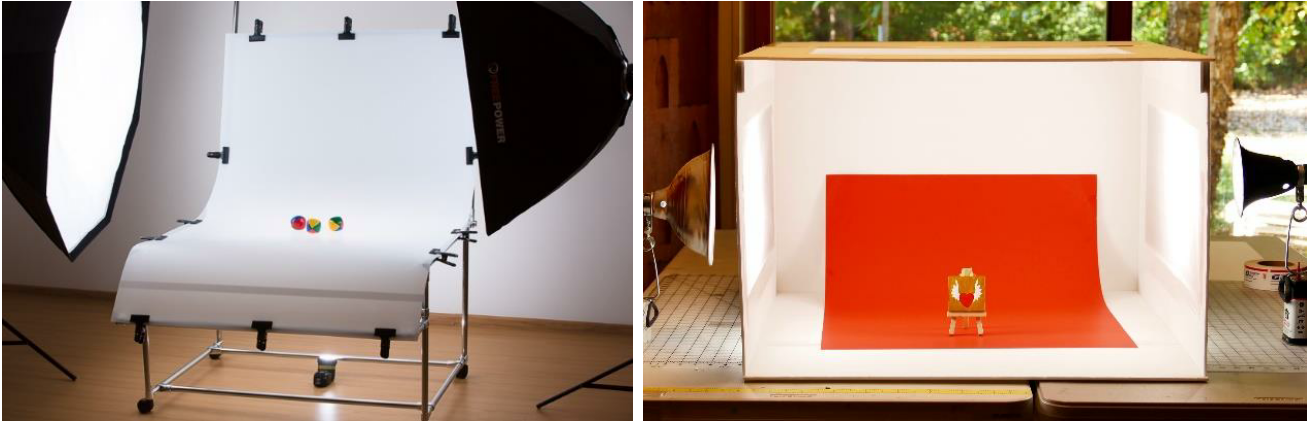 Zdroj: https://jennifermaker.com/diy-lightbox-expert-photos-wow-tutorial/
Slezská univerzita
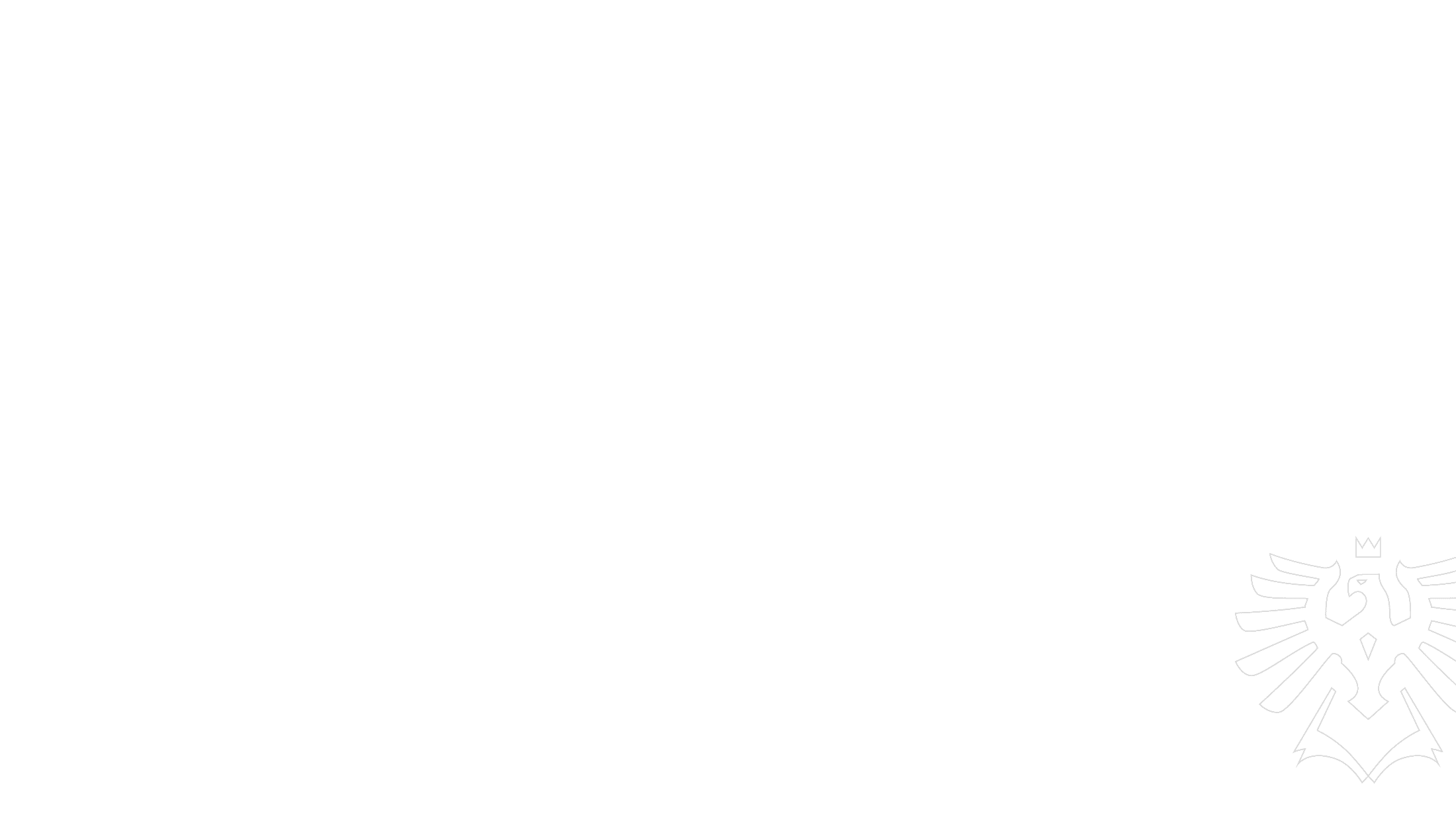 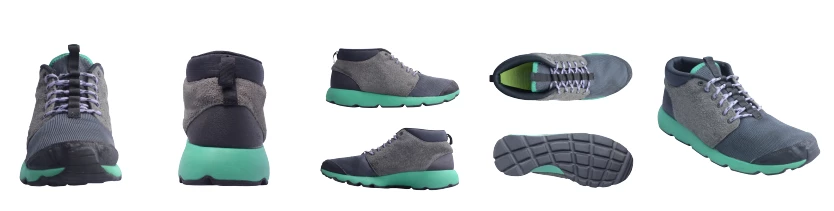 Produktová fotografie
V případě, že fotíme více produktů v sérii nebo jeden produkt z několika úhlů, umístíme mobilní telefon nebo fotoaparát na stativ, abychom docílili konzistence
Umožní nám totiž pracovat se stejným úhlem i vzdáleností po celou dobu fotografování. Když pak produkty chceme fotit z více úhlů otáčíme samotným produktem okolo své osy a s fotoaparátem nehýbeme.
Slezská univerzita
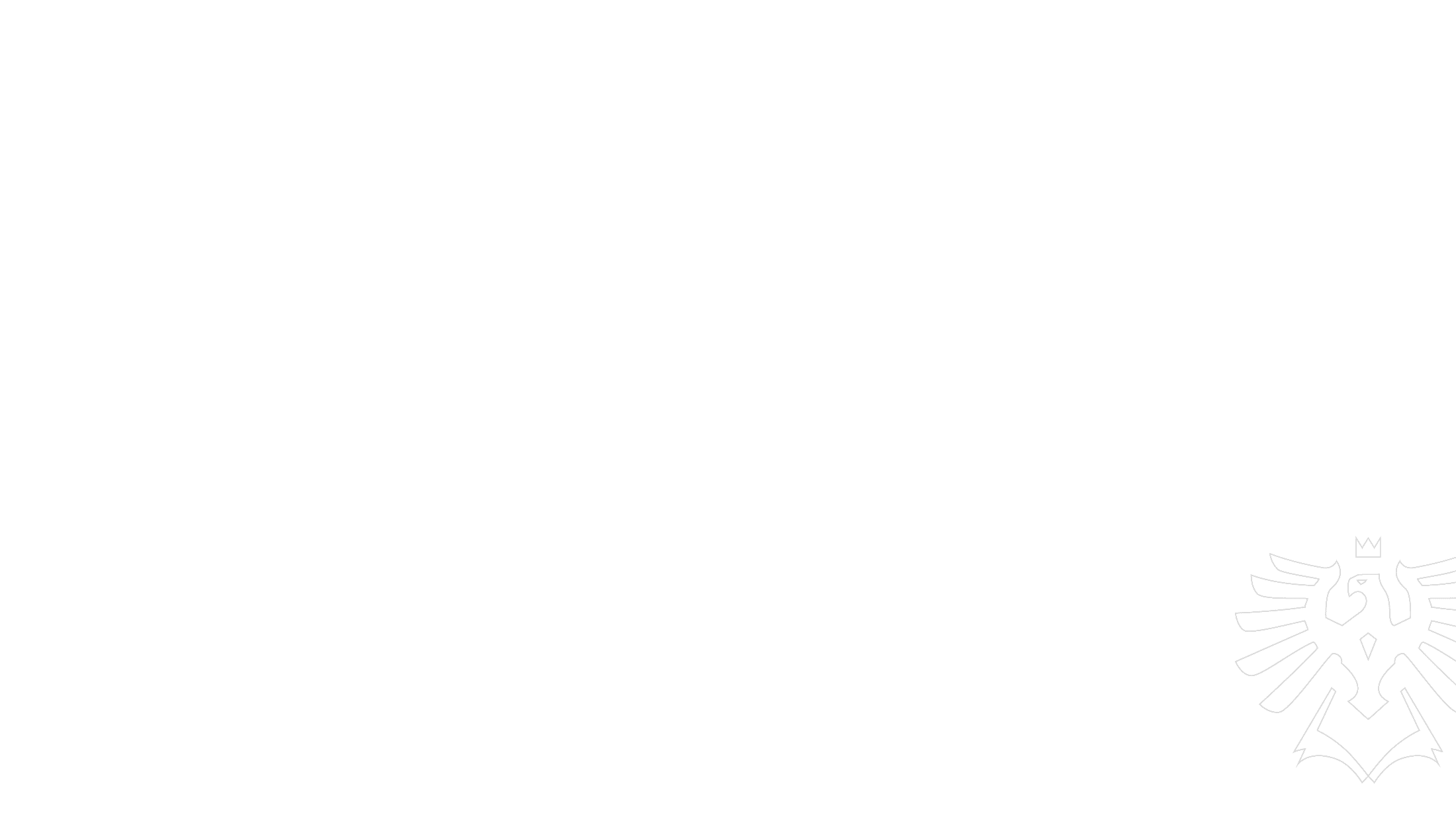 Produktová fotografie
Pro následné zpracování fotek tak šetříme čas, jelikož nemusíme fotky dořezávat a produkty v postprodukci centrovat. 
Pokud se jedná o fotku například na sociální sítě nebo blog, nemusíme se stativem pracovat. Na druhou stranu je stativ téměř vždy zárukou ostrých fotografií.
Slezská univerzita
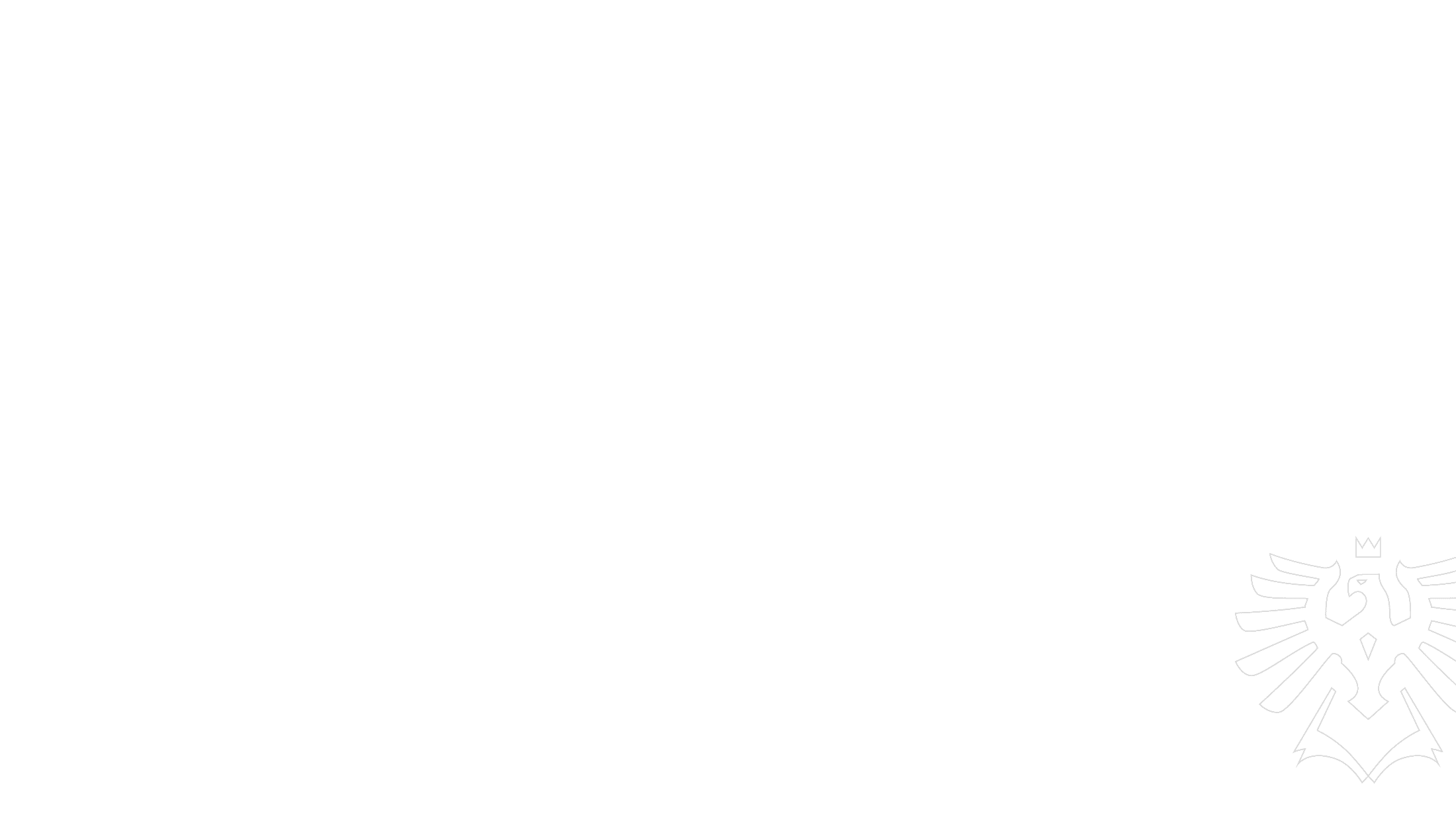 Produktová fotografie
Celkově by pak nastavení scény mohlo vypadat jako na obrázku. 
Fotoaparát (3) míří kolmo na pozadí (1), které je přichyceno páskou na zeď (5). Na pozadí je v horizontální části položený produkt (2) a u něj je odrazná deska (4) na kterou dopadá světlo z okna (6).
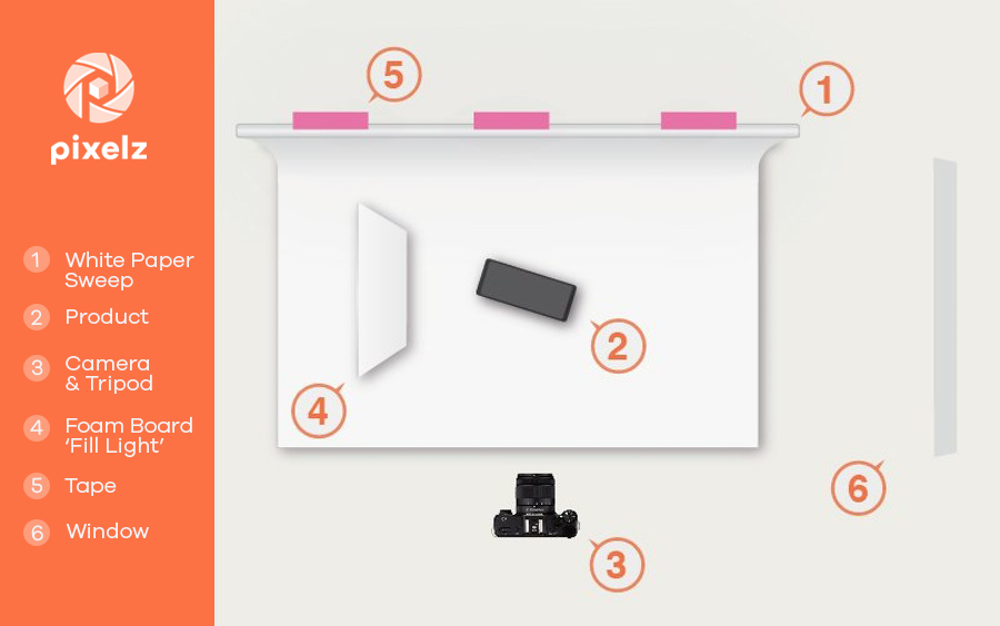 Zdroj: https://www.pixelz.com/blog/diy-1-build-photo-studio-bootstrapped-budget/
Slezská univerzita
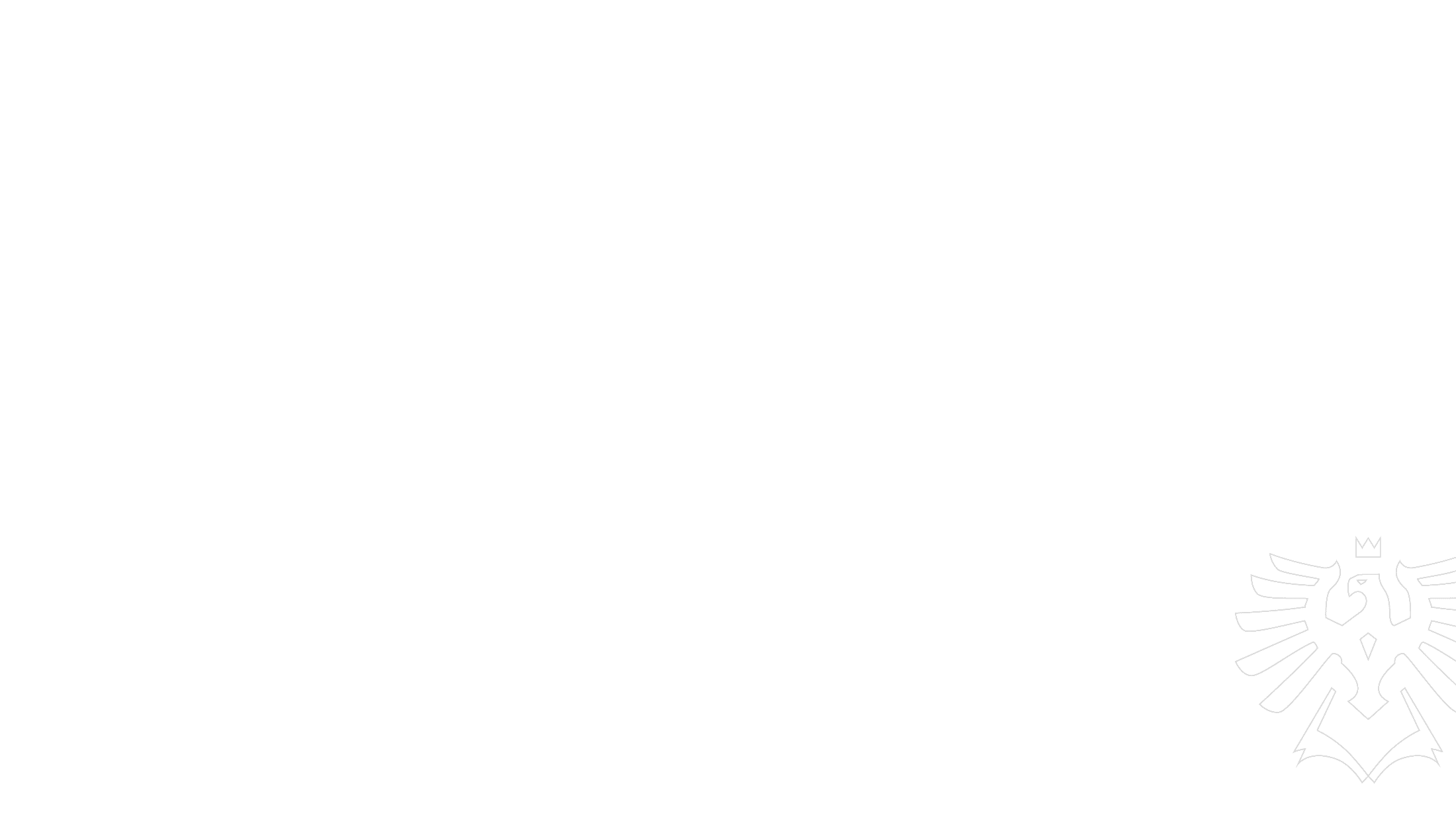 Praktické týmové cvičení
Vytvořte grafiku pro citylight, která bude obsahovat vaši vlastní fotografii produktu.
Vymyslete obsah sdělení reklamy.
Nafoťte produkt na smartphone a nahrajte do počítače.
Připravte vizuální podobu plakátu.
Nahrajte do odevzdávárny v IS SU s názvem „Citylight“.
Prezentujte vyučujícímu.
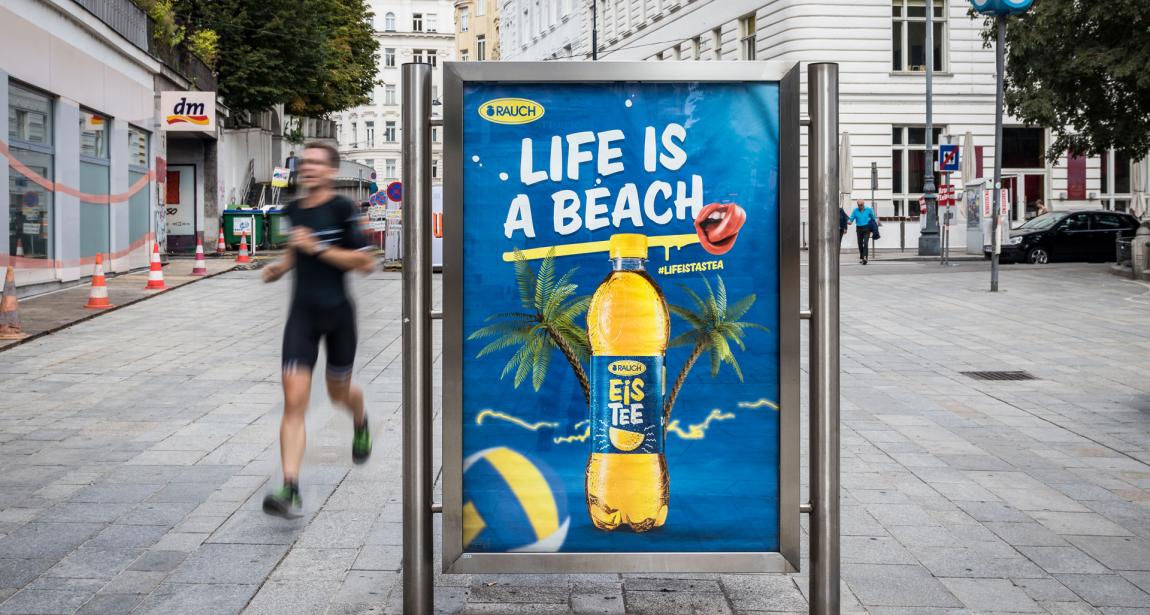 Slezská univerzita
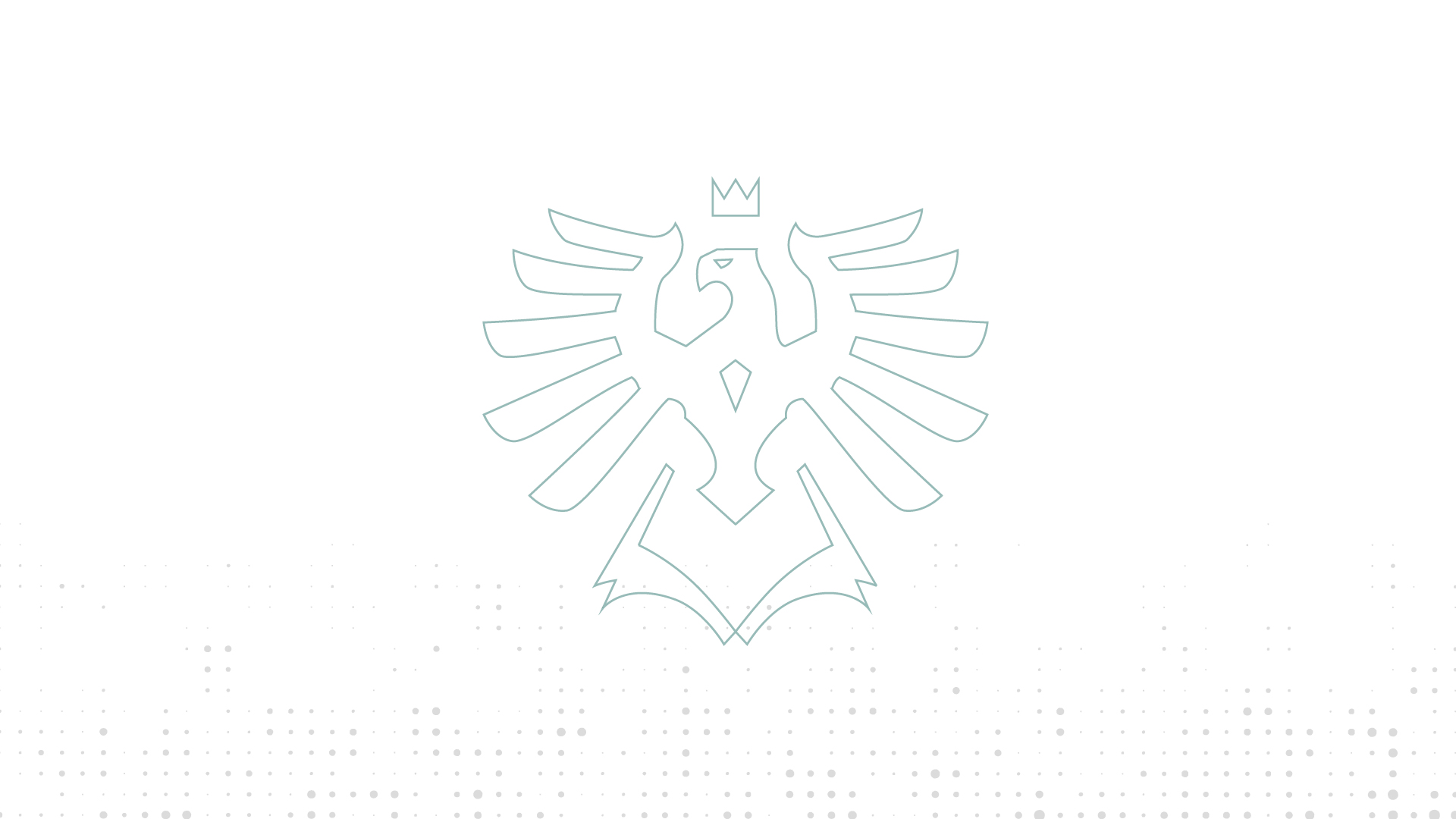 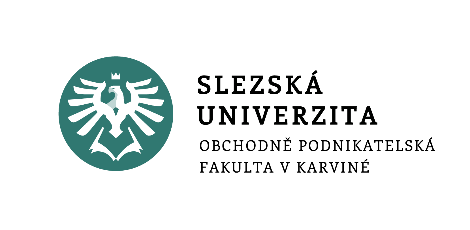 DÍKYza pozornost
www.slu.cz/opf/cz